The Political Economy of Nationalism
American Hegemony Vanishes
Fukuyama, F. (2016) US against the world? Trump's America and the new global order
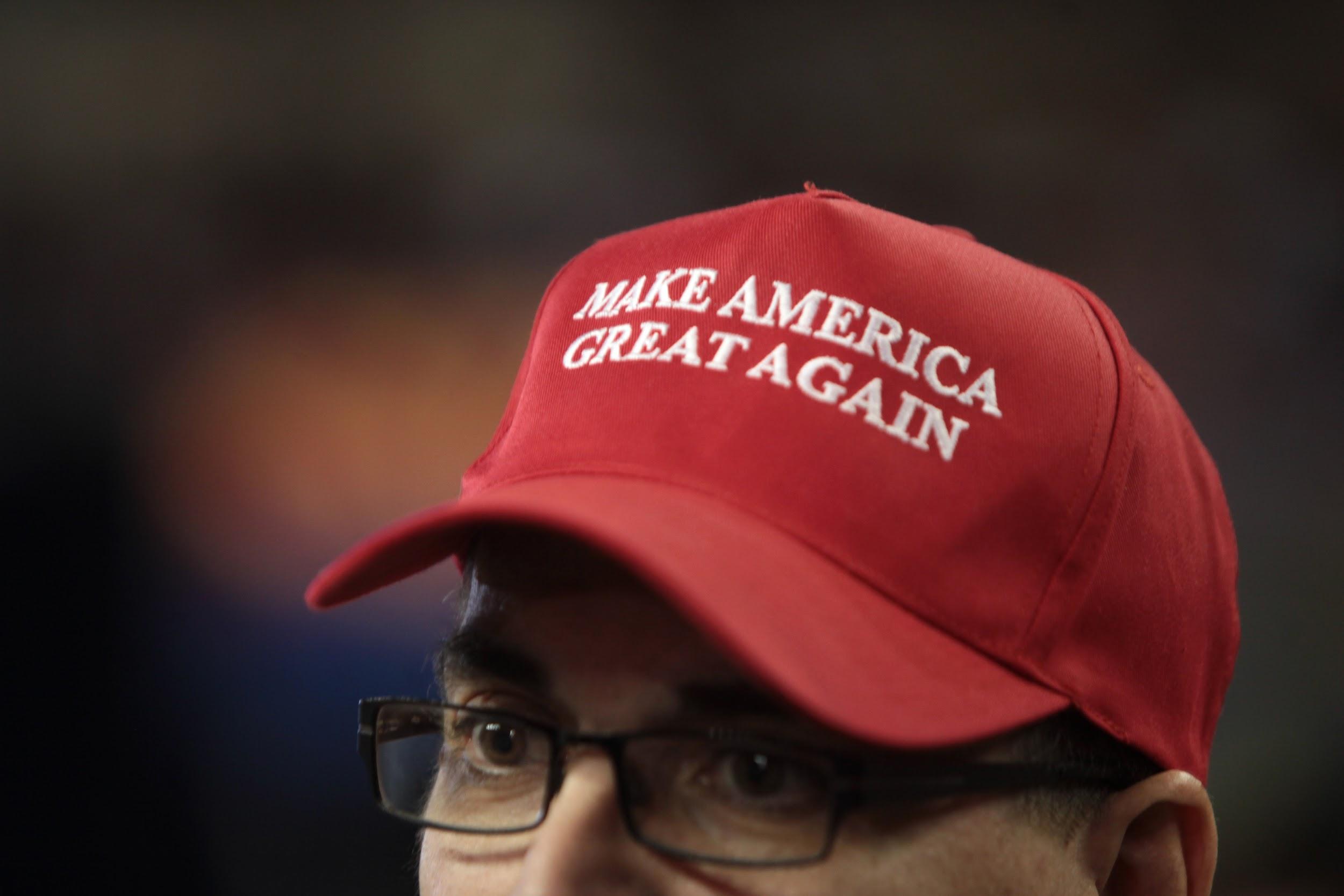 A brief summary
Fukuyama and the End of History
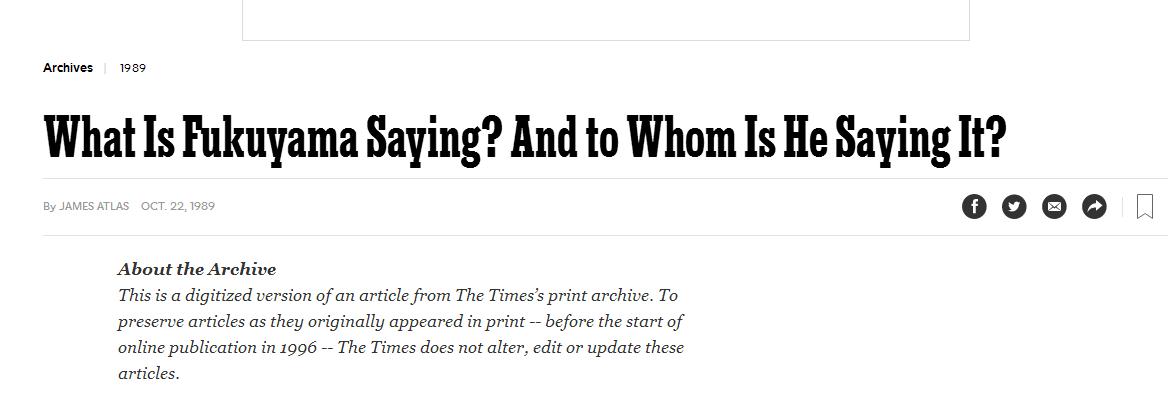 Any competitors to modern democracy
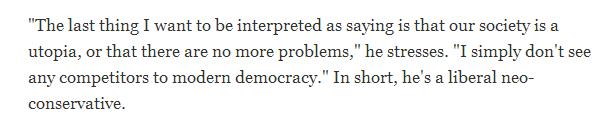 Social class and the social fracture
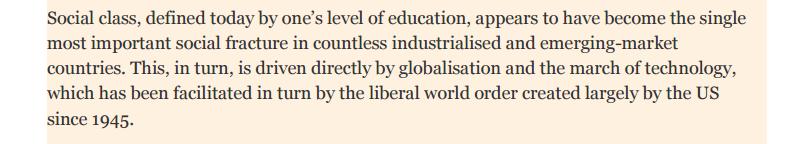 From liberal Internationalism to populist nationalism
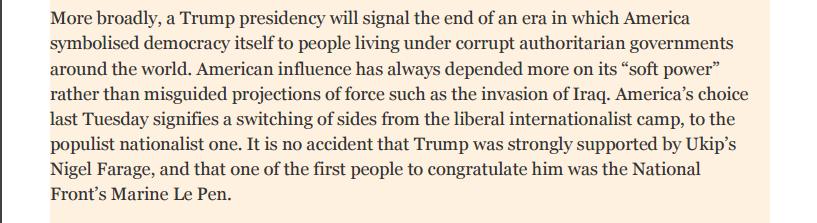 The greatest challenge
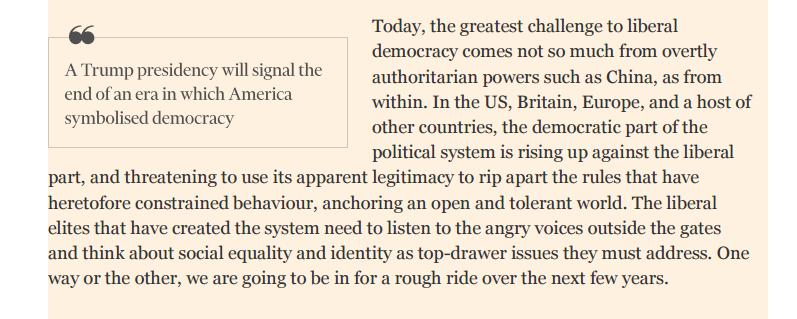 Trump voting analysis
Who voted for Trump?
The economic inequality thesis: the left behinds of globalization
Rising economic insecurity and social deprivation among the left behinds of Globalization;
Low waged unskilled workers, long term unemployed, households dependent on social benefits, resident of public housing, single-parent families, and poorer white population living in inner city areas with concentration of immigrants: were exploited by populist movements
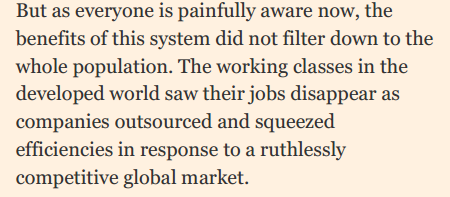 The economic inequality thesis: the left behinds of globalization
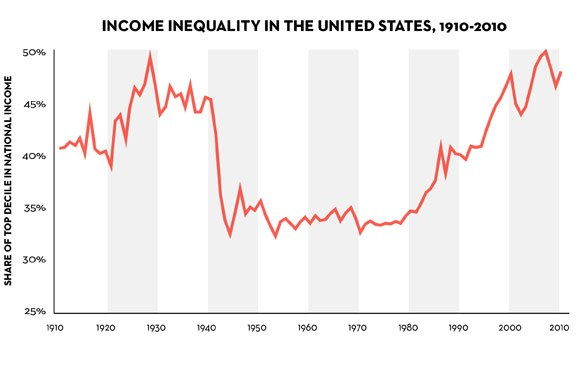 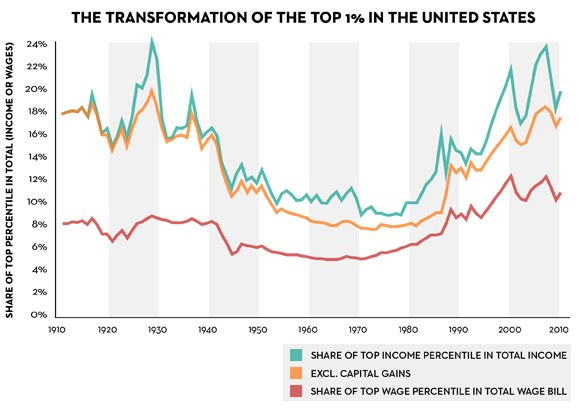 Source: Piketty’s Inequality Story in Six Charts, New Yorker, 2014.
The economic inequality thesis: the left behinds of globalization
The post industrial economies: US
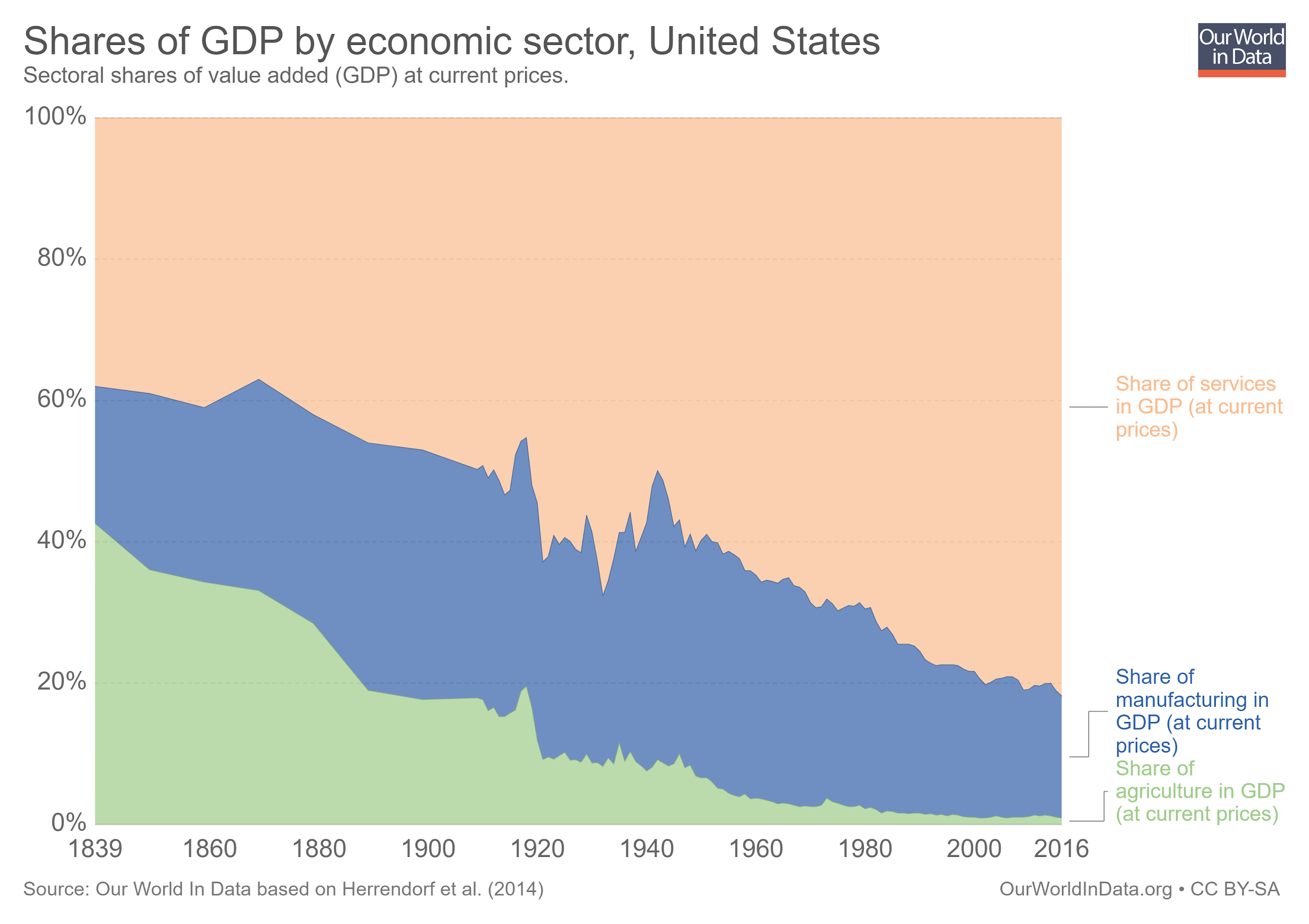 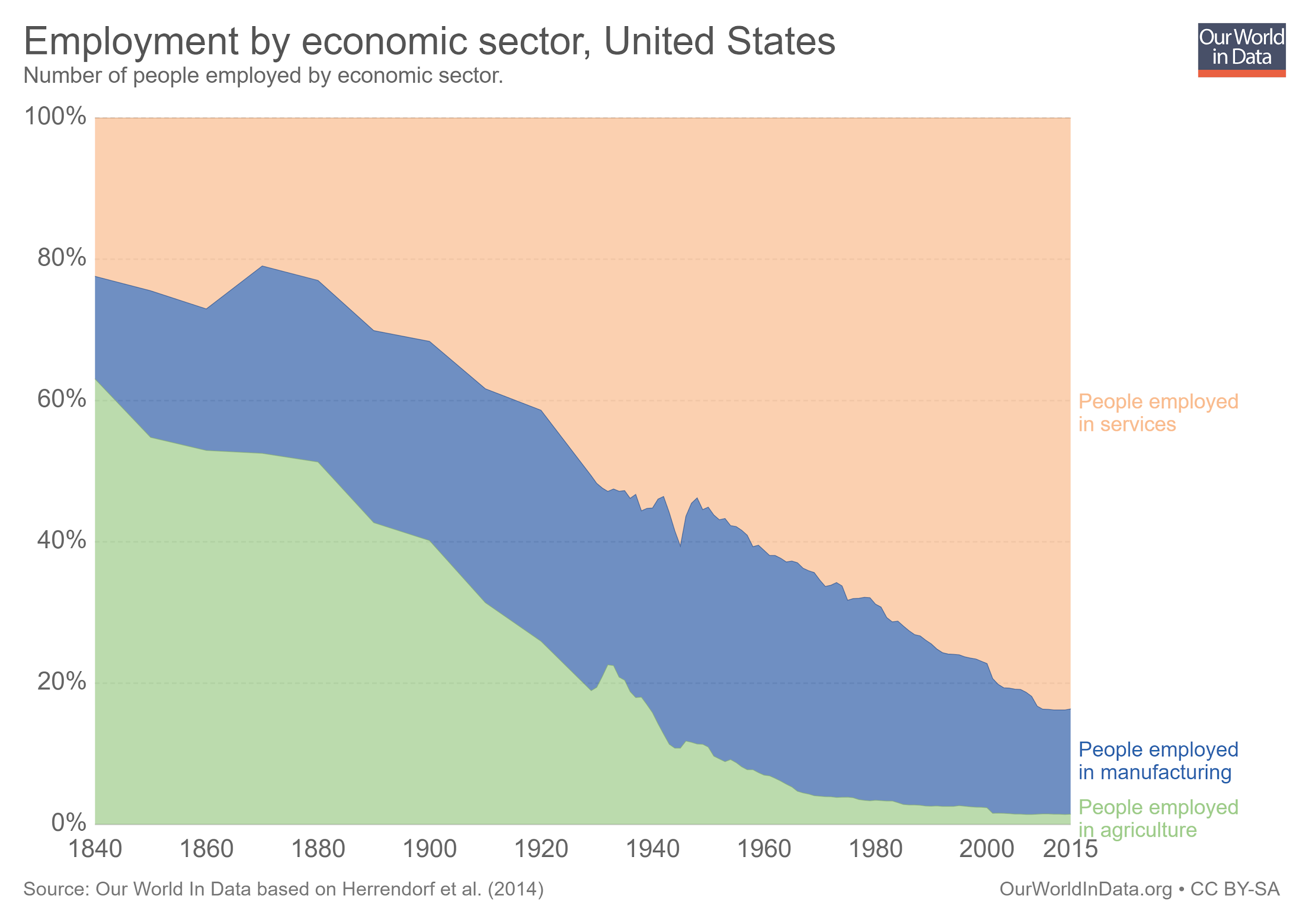 The economic inequality thesis: the left behinds of globalization
The post industrial economies: UK
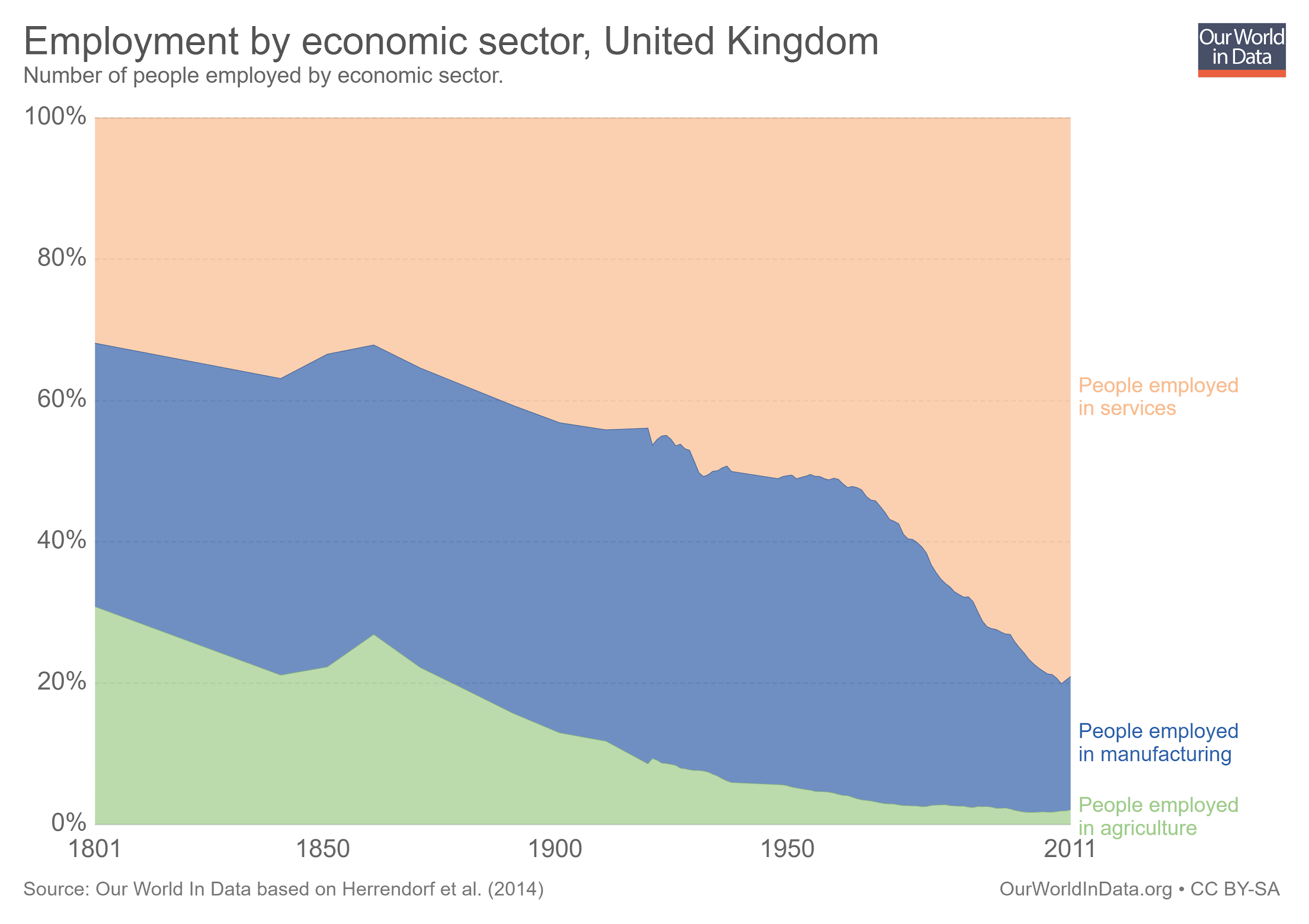 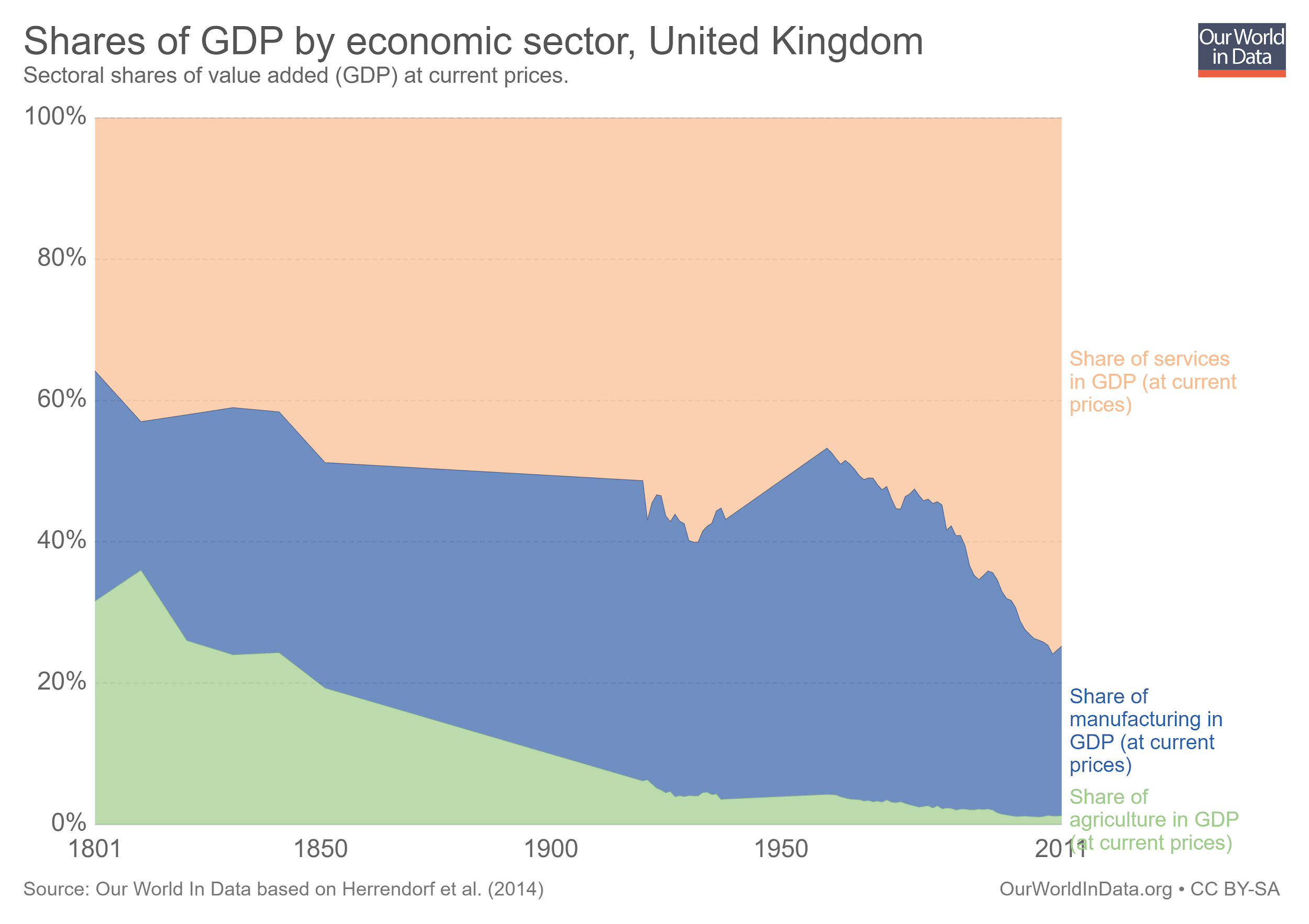 The economic inequality thesis: the left behinds of globalization
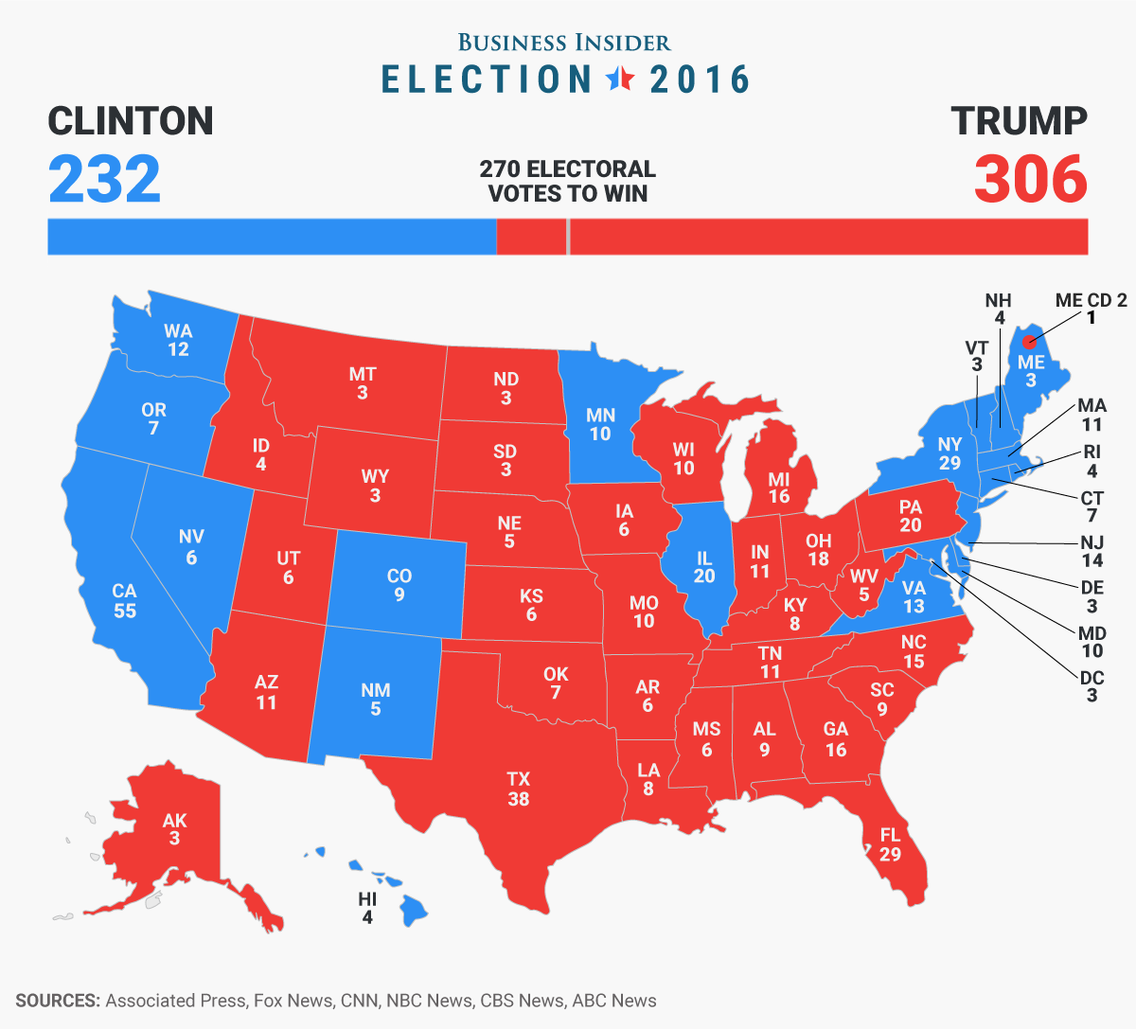 The rust belt: the swing states
The race was close in: New Hampsire, Minnesota, Michigan, Florida, Wisconsin, Pennsylvania and Michigan;
Wisconsin, Pennsylvania and Michigan were traditionally Democratic;
Trump also won in Ohio e Iowa, states that voted for Obama in 2008 and 2012
The racial and cultural backlash thesis: beyond economy
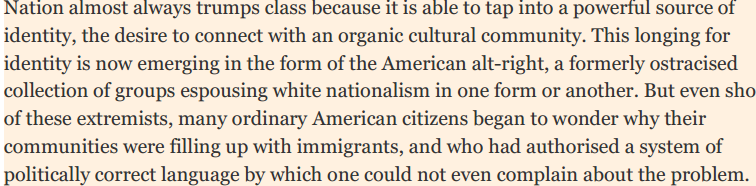 The racial and cultural backlash thesis: beyond economy
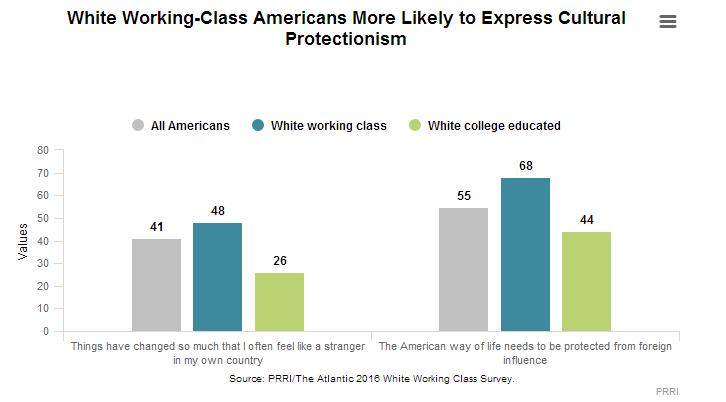 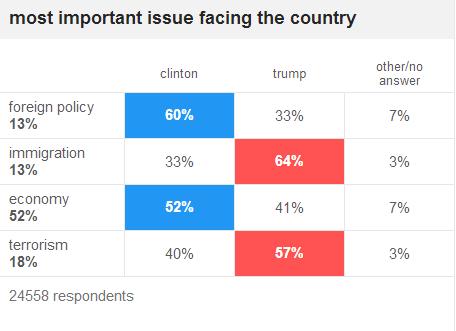 Souce: https://edition.cnn.com/election/2016/results/exit-polls
The racial and cultural backlash thesis: beyond economy
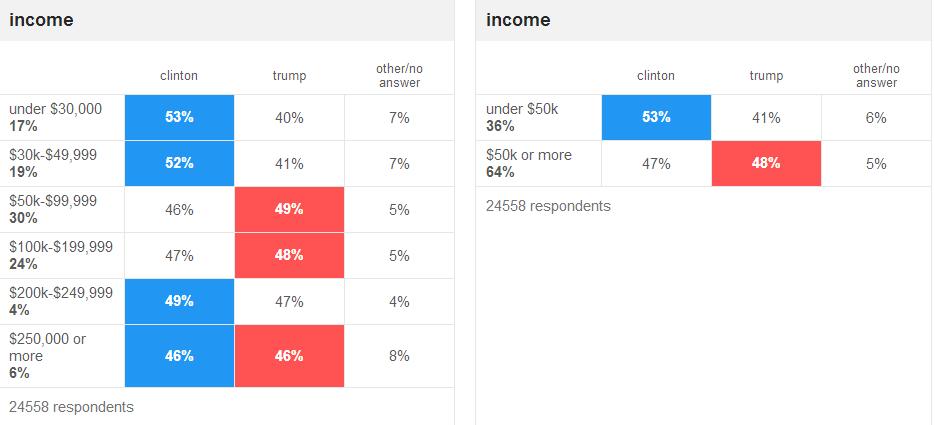 The racial and cultural backlash thesis: beyond economy
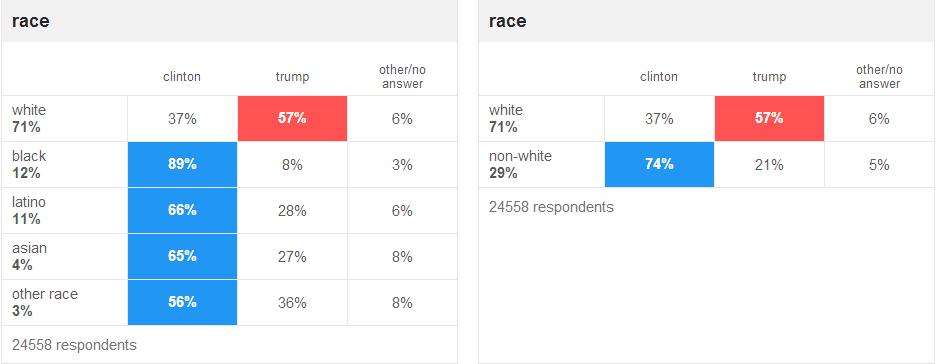 The racial and cultural backlash thesis: beyond economy
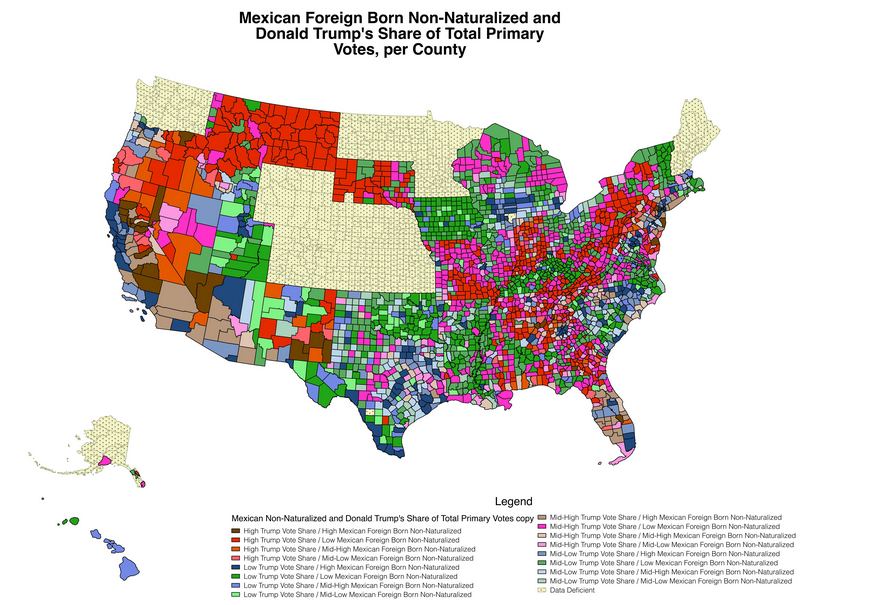 Raul Hinojosa’s (2016) study conclude that only 2% of US counties have high concentration of Trump’s primary voters and high immigration or trade;
Rothwell (2016) has a similar conclusion: support for Trump’s nativism has a lot to do with ignorance about immigrants and minorities, which in turn has a lot to do with residential segregation
The racial and cultural backlash thesis: beyond economy
52% of those likely to vote to leave in the referendum mention immigration, compared with 14% of those likely to vote to remain;


41% remain voters say the economy is an important issue compared with 18% of leave voters;

Kaufmann (2014) highligts the fact the cities with below average white population in 2001 became even more diverse in 2011, alongside with the growing number of ethnic diverse communities in the same period
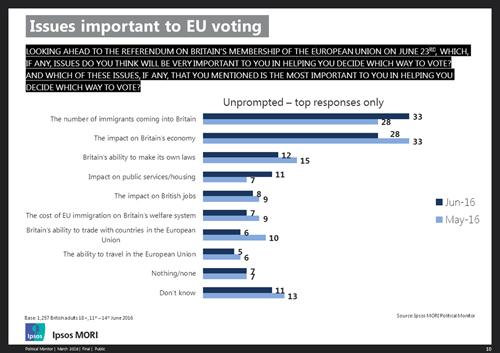 The new minority
White Working Class Politics in Age of Immigration and Inequality
Justin Gest
Political marginality in the post-traumatic city - Introduction
economic narrative ⇒ Technology, lost social powermoral narrative ⇒ refuse to change status quo from unfair advantagedemographic narrative ⇒ class sub mobilized
White Working class perplexed and frustrated with the loss of power and that produces an radicalization
US and UK research - Advantage from white workWWC  feel  a sense of deprivation and consumed by their lost of power
Wish to return to a post-traumatic pafeel as victims of discrimination
Chapter 2
Marginalization and minorization may be experienced in different ways, and simultaneously, by different people-
WWC: displacement and disempowerment 1. Systemic forces 2. Rhetorical and Psycological forces 3. Political forces 	a. Active anti-system individual 	b. Passive anti-system individual
POLANYI’s Theory and Trump's Election
Globalization ⇒ Outsourcing of company's ⇒ unemployment of WWC
⇒ Labor as a commodity

⇒ Damage to the fabric of society

⇒  Countermovement
Can society be seen as a single group?
Racist movements

Ethnic minorities
Is it a homogeneous concept? Who belongs?
A graphical analysis
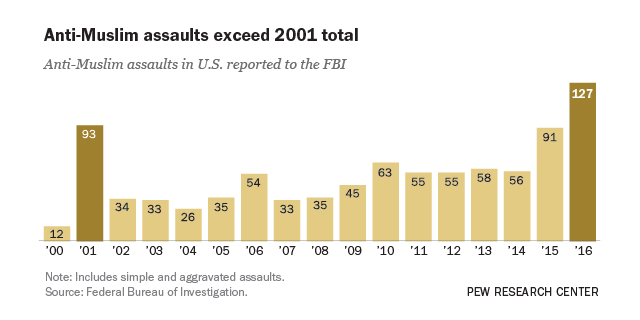 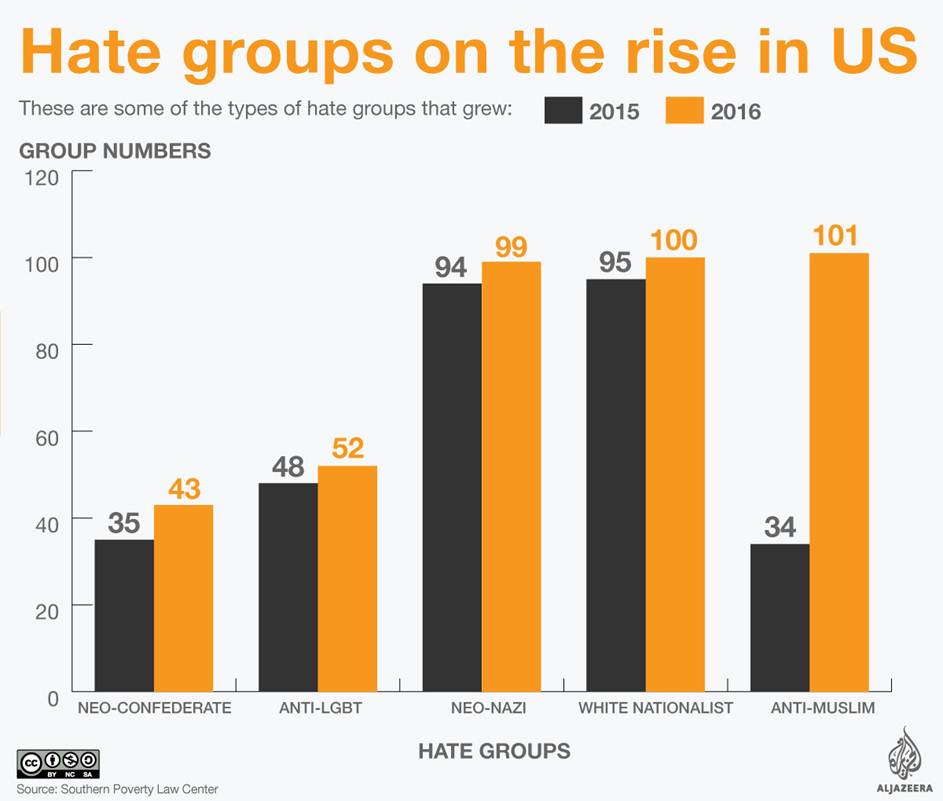 Trump and the International System
Trump’s policy towards the world
Fukuyama: Trump is a nationalist on economic policy and in relation to the global political system

‘’He has clearly stated that he will seek to renegotiate existing trade agreements such as Nafta and presumably the WTO, and if he doesn’t get what he wants, he is willing to contemplate exiting from them’’ 

Trump’s modus operandi: threaten to do something catastrophic, so people are relieved when things get only a little bit worse (Frankel, 2018)
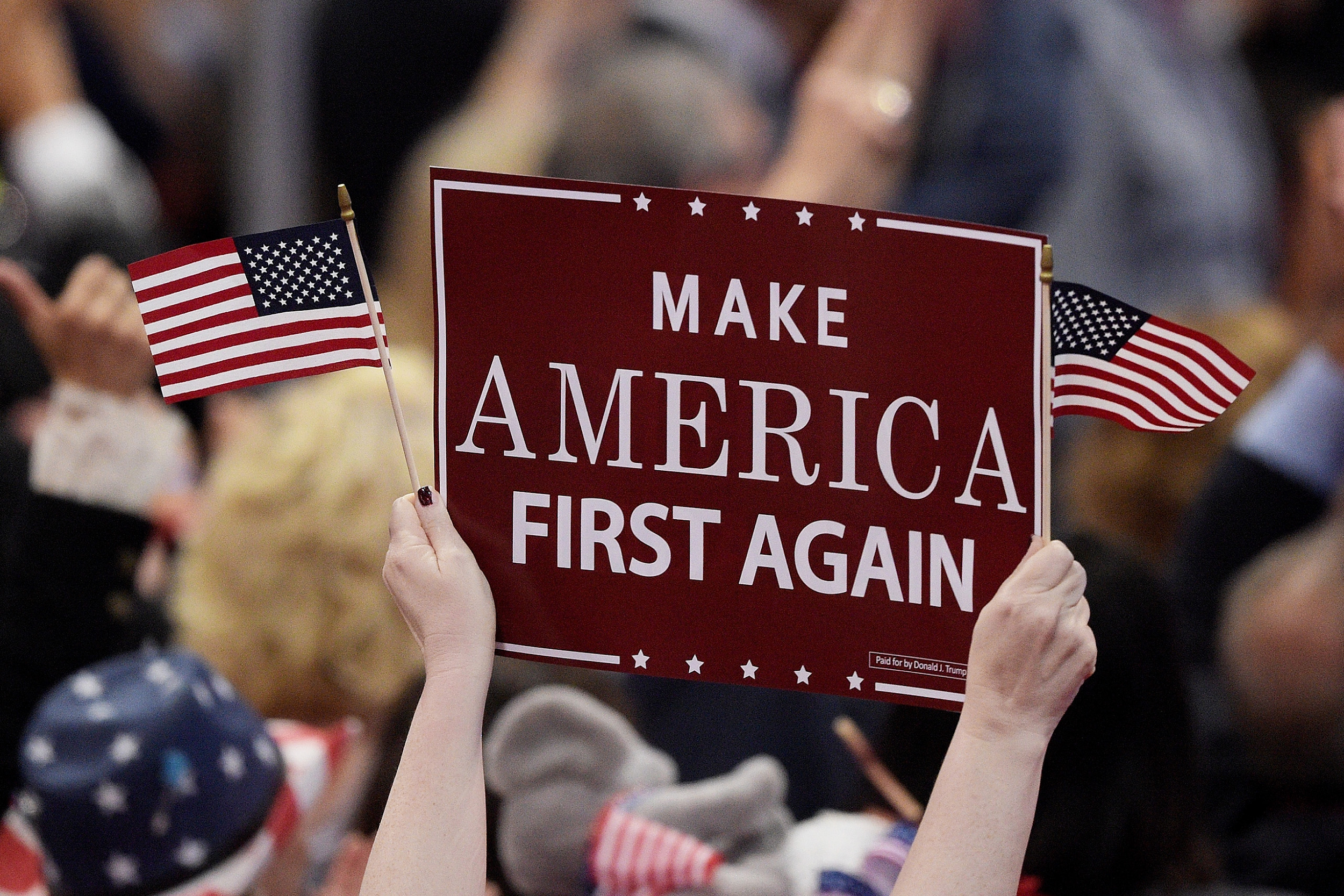 Consequences of Trump’s foreign policy: NAFTA
Trump’s criticism: NAFTA as the ‘’worst trade deal ever signed’’ by the US
Main points of criticism: job losses and trade deficit
Renegotiation to increase US’ gains or withdrawal 
Consequence: USMCA
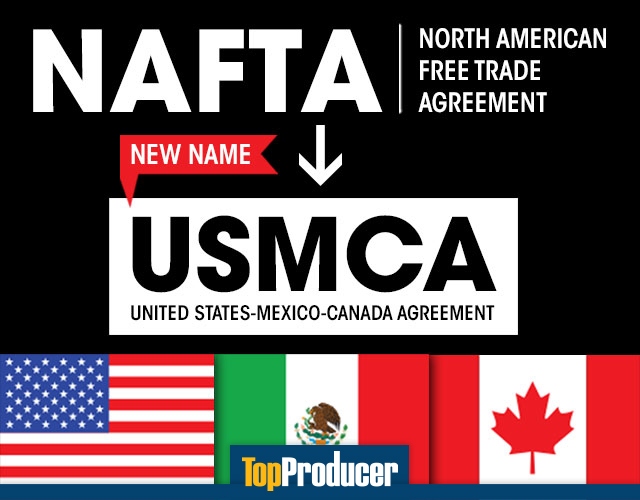 USMCA most significant changes

Auto industry
75% of automobile’s content has to be originated in North America
By 2023, 40-45% of production has to come from workers who are paid more than US$16/hour
Agricultural concession: Canada to US
Investor-state dispute settlement dropped (US & Canada)
Sunset clause: treaty has to be renegotiated after 16 years
Source: 1. https://www.thebalance.com/donald-trump-nafta-4111368
2. https://www.theguardian.com/business/2018/oct/09/donald-trump-nafta-trade-usmca
Consequences of Trump’s foreign policy: WTO
Trump: "If they don't shape up, I would withdraw from the WTO"

The treasury secretary, Steven Mnuchin, later dismissed the idea as “an exaggeration”, while the commerce secretary, Wilbur Ross, said he considered talk of withdrawing from the WTO “a little premature”

In July, the US launched five World Trade Organization dispute actions challenging retaliatory tariffs imposed by China, Turkey, Canada, Mexico and the European Union
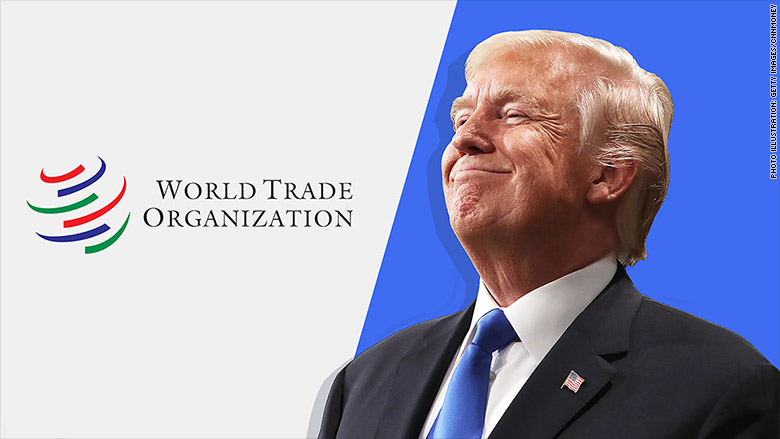 Source: 1. https://www.theguardian.com/us-news/2018/aug/30/trump-world-trade-organization-tariffs-stock-market
2. https://www.cnbc.com/2018/07/17/us-launches-five-wto-challenges-to-retaliatory-tariffs.html